PŘIJÍMACÍ ŘÍZENÍ Kritéria přijímacího řízení v 1. kole pro DENNÍ studium (školní rok 2023/2024)
Knihkupecké a nakladatelské činnosti 66-43-M/01
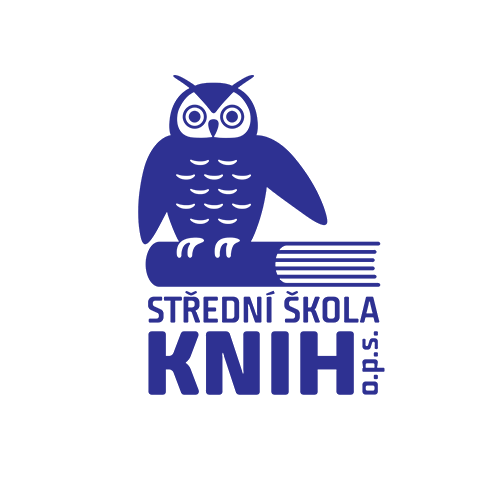 Brno 28. 1. 2023		                            
RNDr. Libuše Bartková
POČTY PŘIJÍMANÝCH ŽÁKŮ
Předpokládaný počet přijímaných uchazečů:  20
Počet míst pro odvolání: 2

Počty kol přijímacího řízení: nejméně jedno (další kola budou vypsána v závislosti na počtu přijatých uchazečů v předchozích kolech přijímacího řízení)
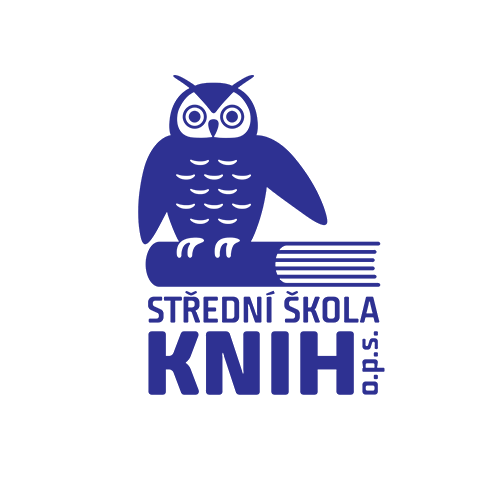 PŘIHLÁŠKA KE STUDIU
Možnost podat dvě přihlášky na různé školy v prvním kole, další přihlášku lze podat pro 2. a následné kolo přijímacího řízení 	

 Tiskopis přihlášky získáte:
https://www.ssknih.cz/prijimaci-rizeni-dennistudium/
na www.cermat.cz
na www.msmt.cz

Termín  podání –  doručit do školy do 1. 3. 2023 
    pro 1. kolo,  poté  kdykoliv do 6. 9. 2023
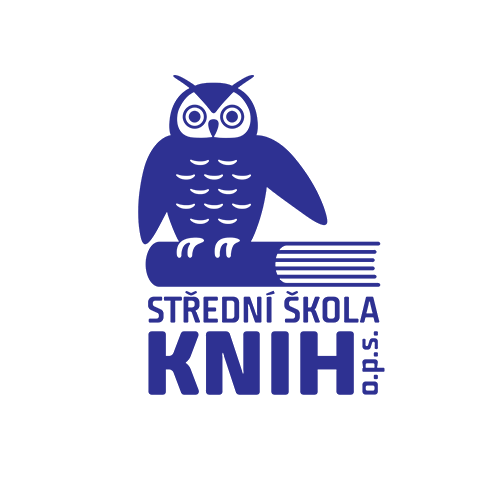 CO NUTNO V PŘIHLÁŠCE VYPLNIT?
Název a adresu  naší školy: 
      Střední škola KNIH, o.p.s., Bzenecká 4226/23, 628 00 Brno  
Název oboru: Knihkupecké a nakladatelské činnosti
Kód oboru určuje délku studia: 66-43-M/01
Potvrzený prospěch ze ZŠ případně střední školy
IZO  školy, ze které žák přichází
Kontakt na rodiče – jméno, mail, telefon, adresu

Není nutno dokládat lékařské potvrzení
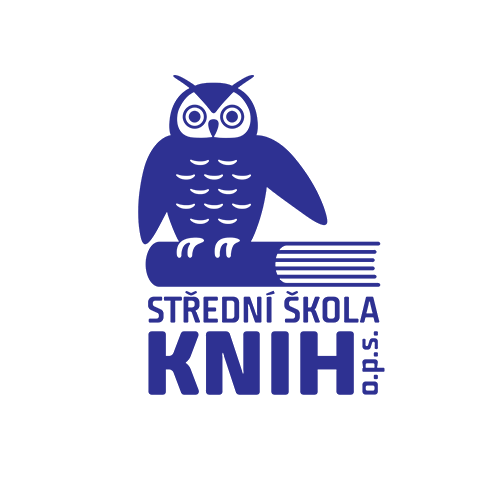 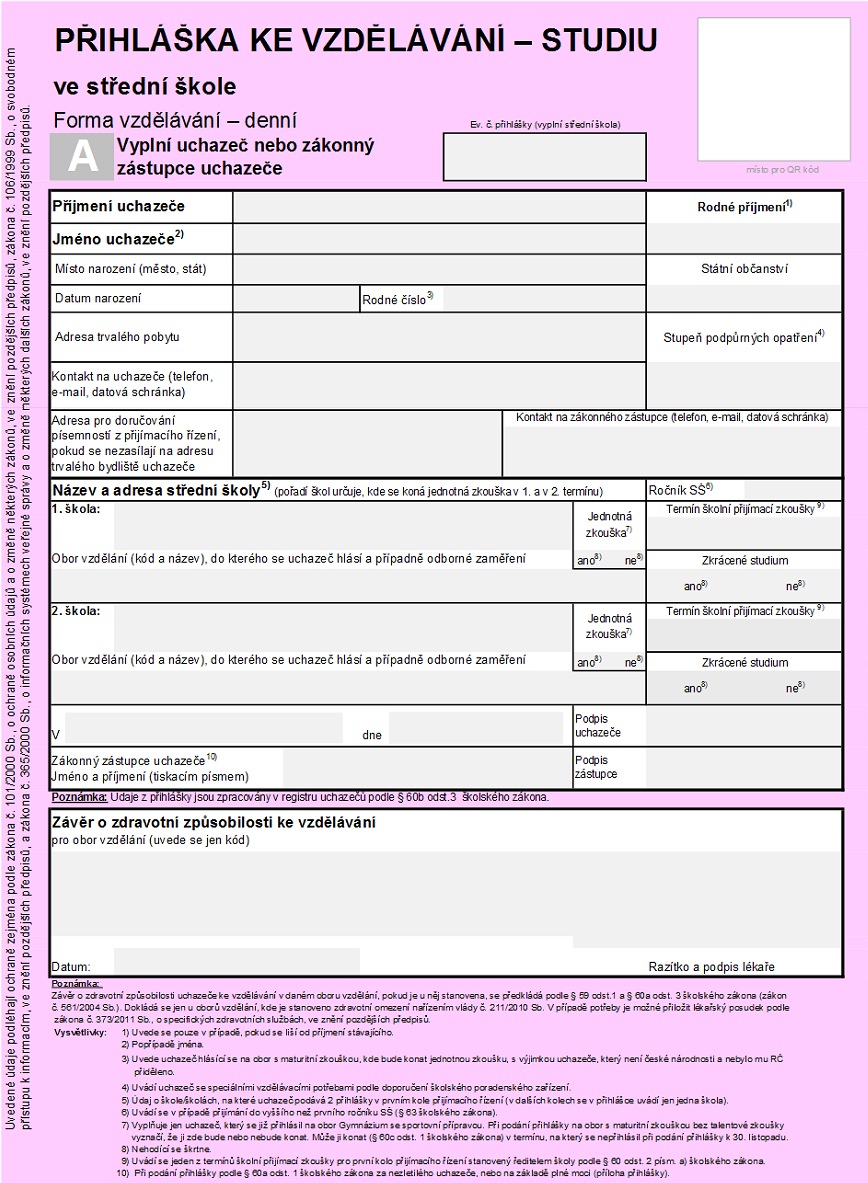 Napište kontaktní telefon, 
 a také e-mail zákonného zástupce, nikoliv žáka.
Střední škola KNIH, o.p.s., Bzenecká 4226/23, 628 00 Brno
Knihkupecké a nakladatelské činnosti 66-43-M/01
Nevyplňovat,
nemáme školní zkoušku.
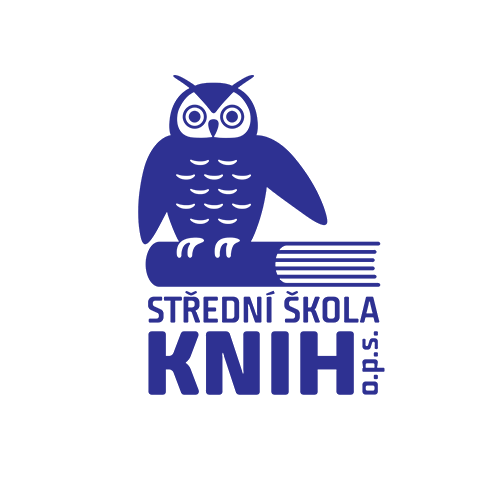 IZO ZŠ nebo SŠ, ze které se uchazeč hlásí
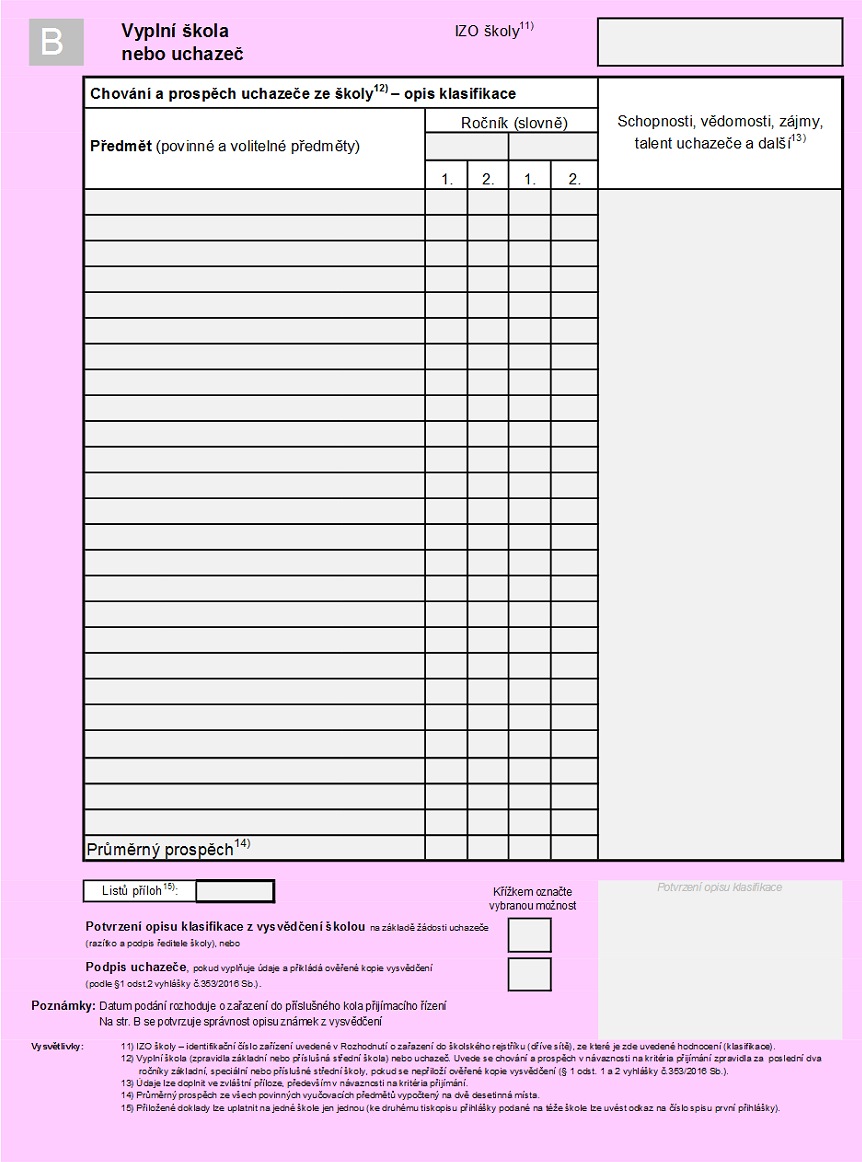 Razítko  a podpis 
 ředitele ZŠ, případně SŠ
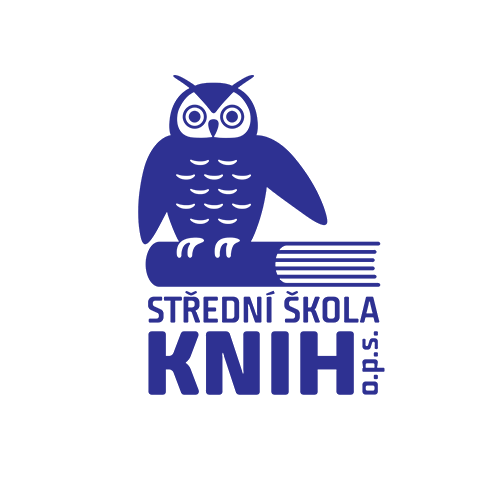 !
TERMÍNY PŘIJÍMACÍCH ZKOUŠEK
Jednotné  přijímací zkoušky z ČJ a MAT pro 1. kolo
dva termíny:
úterý 13. dubna 2023 (na 1. škole)
středa 14. dubna 2023 (na 2. škole)
Počítá se lepší výsledek na obě školy
společná výsledková listina nejpozději 2. května     (ve vestibulu i na internetu)
Druhé kolo a další kolo od 22. 4. 2023, přihlášky přijímány průběžně
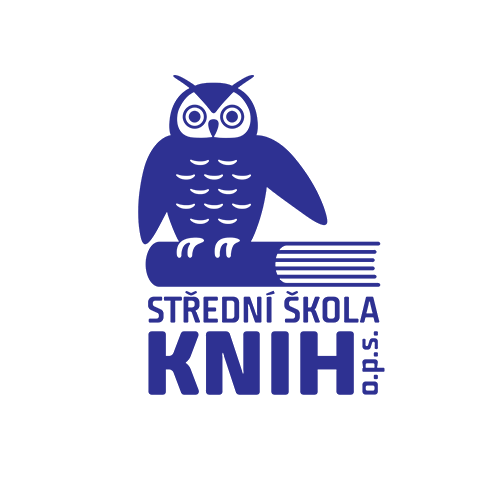 ZÁPISOVÝ LÍSTEK
Přijatý žák jím potvrzuje zájem o studium.
Vydává základní škola nebo Odbor školství JMK, ulice Cejl 73.
Odevzdat škole do 10 pracovních dnů od zveřejnění kladného rozhodnutí o přijetí.
Lze vzít zpět a odevzdat na jiné škole (nejvýše jednou!) jen v případě kladného vyřízení odvolání proti nepřijetí!
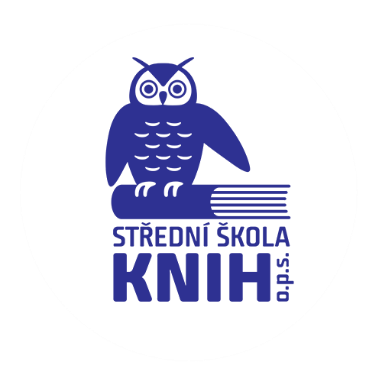 PŘIJÍMACÍ ZKOUŠKY V 1. KOLE
Český jazyk (60 min) -  jednotný text pro všechny školy
Matematika (70 min) - jednotný text pro všechny školy
Uzavřené i otevřené úlohy, započtou se jen správné odpovědi. Vyhodnocení zkoušek provádí Cermat.
PŘIJÍMACÍ ŘÍZENÍ V DALŠÍM KOLE
Přijetí bez přijímacích zkoušek do průměru 2,6 
(v případě nesplnění stanovených kritérií proběhne ústní pohovor se žákem na základě kterého ředitel školy vydá konečné rozhodnutí o přijetí/nepřijetí).
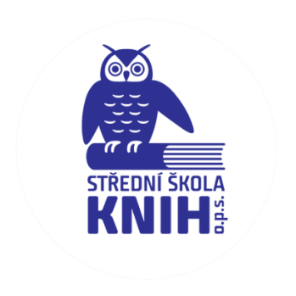 PŘIJÍMACÍ ZKOUŠKY  doplnění informace pro 1. kolo
Žáci se speciálními poruchami učení mají prodloužený časový limit o 15 min na zkoušku
z českého jazyka,
z matematiky.

Nutno doložit platnou zprávou z pedagogicko-psychologické poradny do 1. 3. 2023.
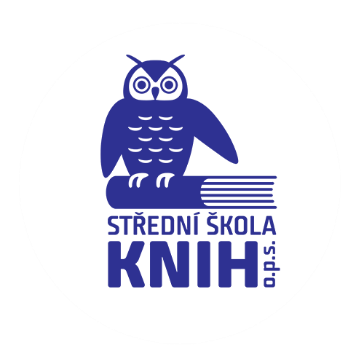 KRITÉRIUM PŘIJÍMACÍHO ŘÍZENÍ                         V PRVNÍM KOLE
Výsledky přijímacích zkoušek (jednotné přijímací zkoušky)
-  max. 100 bodů,
-  z toho max. 50 bodů matematika,
 	-  z toho max. 50 bodů český jazyk.

Nutno získat aspoň 5 bodů z matematiky a 8 bodů ze zkoušky                 z českého  jazyka, jinak žák přijímací zkoušku úspěšně nevykoná a nebude v 1. kole přijat ke studiu.

Žák se může opakovaně přihlásit do 2. kola přijímacího řízení. 

Podrobná kritéria budou na pozvánce ke zkouškám, která bude  odeslána nejpozději 30. 3. 2023.
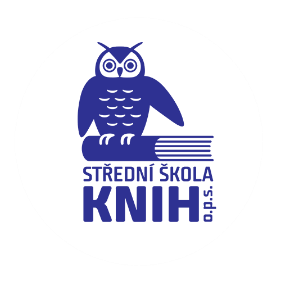 ROZHODOVÁNÍ V PŘÍPADĚ ROVNOSTI BODŮ V PRVNÍM KOLE
V případě rovnosti bodů několika uchazečů rozhoduje:

V případě rovnosti bodů na rozhraní přijatých a nepřijatých uchazečů rozhoduje lepší průměr všech známek na konci 1. pololetí předposledního ročníku základní školní docházky. 
Druhým pomocným kritériem je vyšší počet bodů z českého jazyka při jednotné přijímací zkoušce.
Třetím pomocným kritériem je lepší známka z anglického jazyka na konci 1. pololetí předposledního ročníku základní školní docházky.
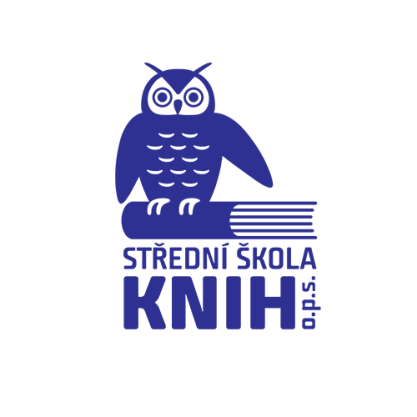 HARMONOGRAM
do 31.1.  	zveřejnění kritérií přijímacího řízení
do 1.3. 	odevzdání přihlášky ke studiu
do 30.3. 	pozvánka k přijímacím zkouškám
13.4.  	1. termín přijímacích zkoušek  
14.4.  	2. termín přijímacích zkoušek 
do 2.5.    	nejpozději výsledky 1. a 2. termínu 1. kola řízení
10.5.	první náhradní termín přijímacích zkoušek
11.5.	druhý náhradní termín přijímacích zkoušek
do 16.5.  	odevzdání zápisových lístků za 1. kolo
od 22.4. 	druhé a další kola přijímacího řízení bez zkoušek
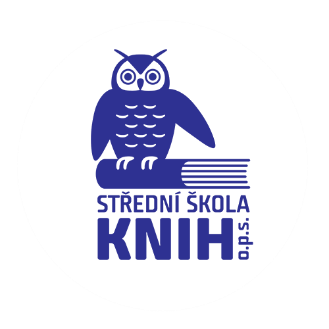 Přijetí žáků - cizinců s dočasnou ochranou
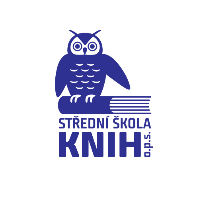 Těšíme se na Vás
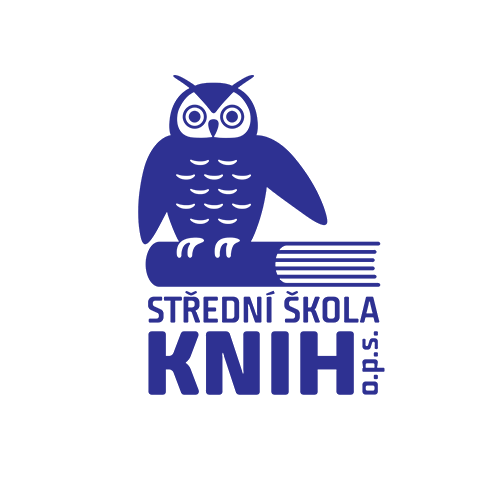 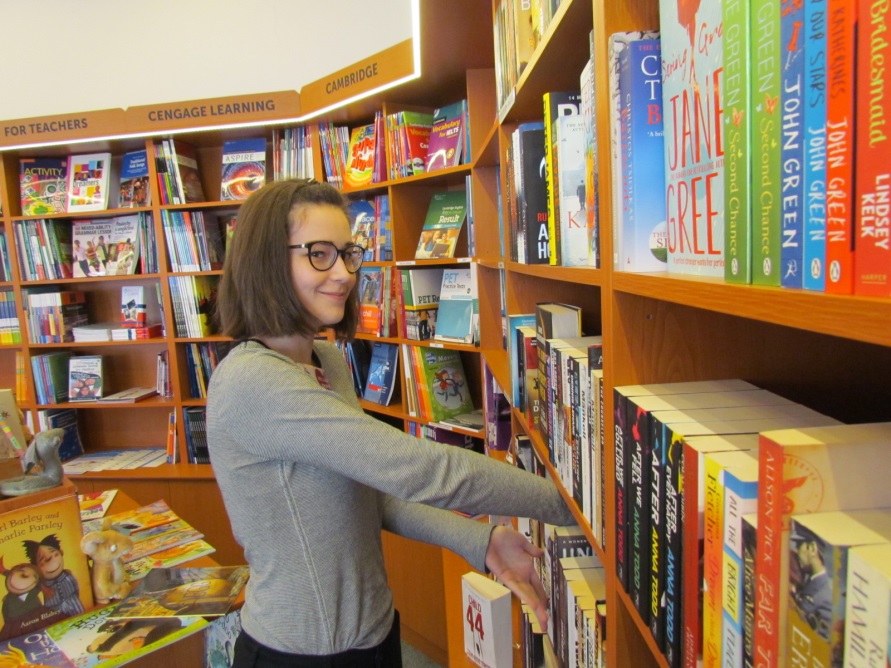 Střední škola KNIH, o. p. s.Bzenecká 4226/23628 00 Brno

telefon: 734 235 890e-mail: ssknih@ssknih.cz